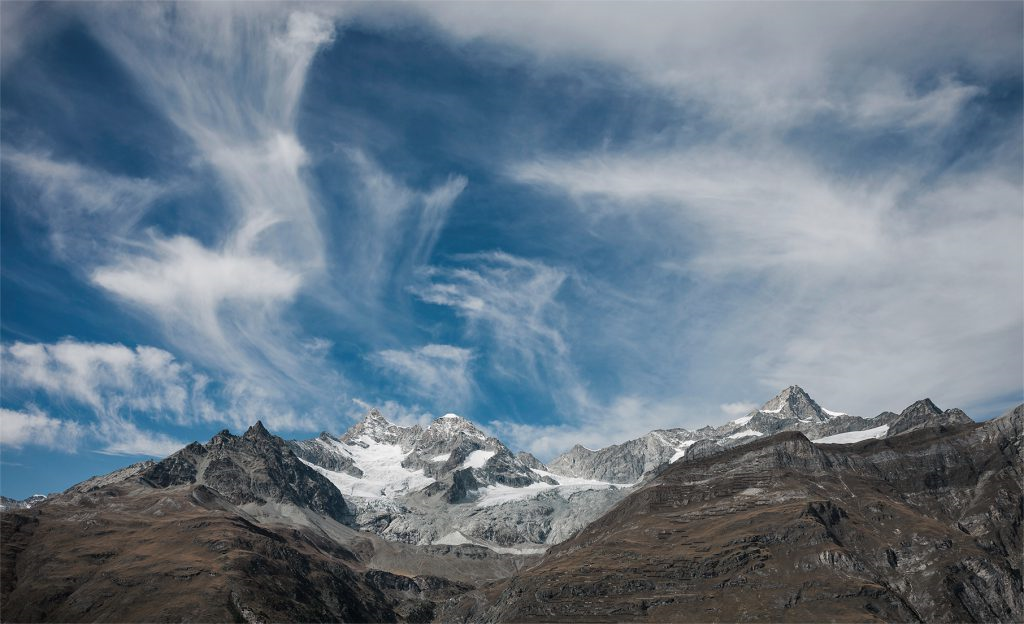 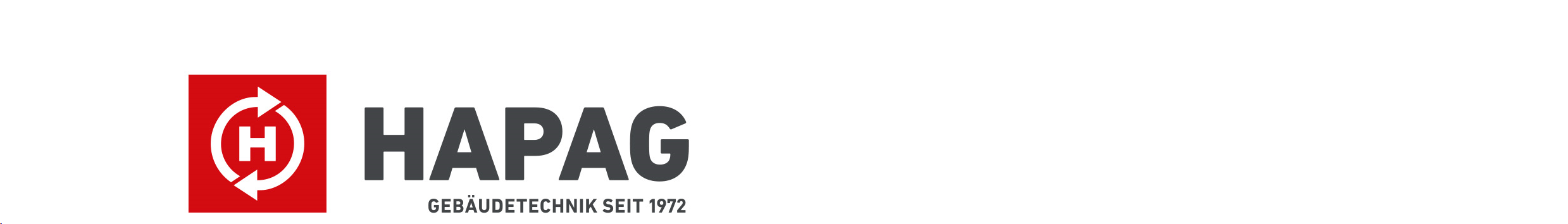 Lüftungsanlagenbauer EFZ / 100 % (per sofort)
Ihr Aufgabengebiet:
Montage von Lüftungsanlagen (Neu- und Umbauten) nach Plänen und Verträgen unter der Leitung des Projektleiters
Erstellung Regierapporte
Erkennung und Rapportierung bauseitiger Mehrleistungen
Einhaltung  von Termin- und Qualitätsvorgaben
elektronische Rapportierung der erfolgten Arbeiten


Ihr Profil:
abgeschlossene Berufsausbildung Lüftungsanlagenbauer EFZ
einige Jahre Berufserfahrung
selbständige, zuverlässige und flexible Arbeitsweise sowie Organisationstalent
einwandfreier Leumund
Führerschein Kat. B
gute Deutschkenntnisse in Wort und Schrift


Wir bieten:
gutes Arbeitsklima in motiviertem Team
sicherer und zukunftsorientierter Arbeitsplatz
interessantes Tätigkeitsgebiet
selbständiges Arbeiten
attraktive Verdienst- und Weiterbildungsmöglichkeiten
Fühlen Sie sich von dieser interessanten Herausforderung angesprochen? Wir jedenfalls würden uns über Ihre Kontaktaufnahme sehr freuen!!
Bitte senden Sie Ihre vollständigen Bewerbungsunterlagen per Mail an: rahel.stiefel@hapag.ch
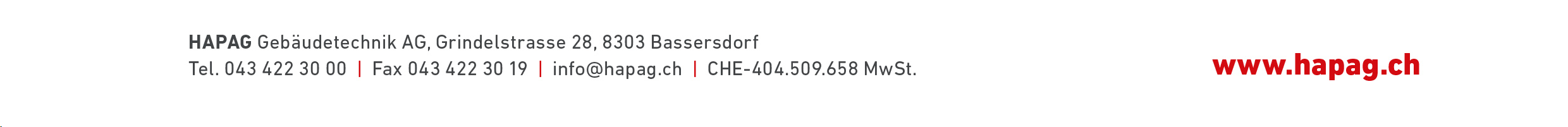